ІДЕЯ КОХАННЯ І ЩАСТЯ, ОЗНАКИ ФОЛЬКЛОРУ В «ТРАВНЕВІЙ ПІСНІ» Й. В. ҐЕТЕ
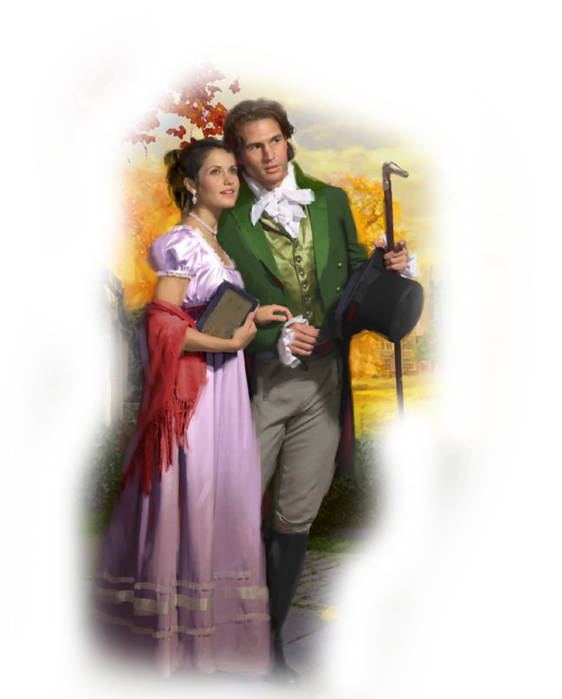 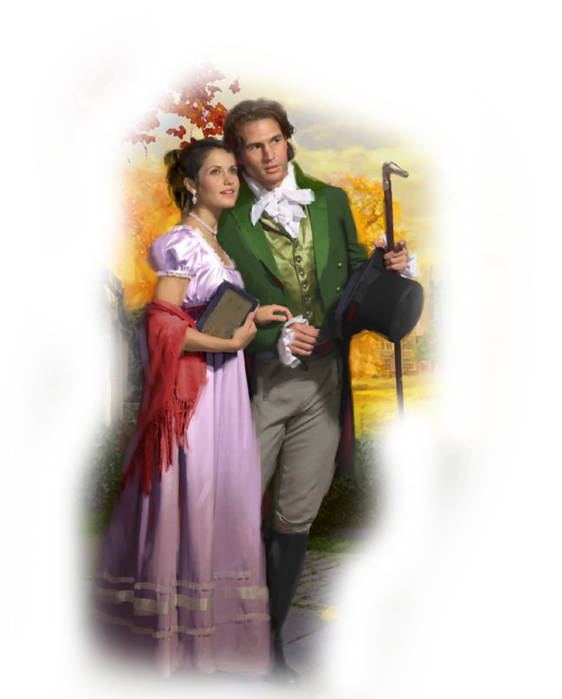 Яким все це було новим, скільки тут чаруючої свободи, мелодійності та барвистості, як під буряним поривом цих ритмів летіла пудра з раціоналістичних перук.Т. Манн
ОЛС “Тематика віршів Й. В. Гете”
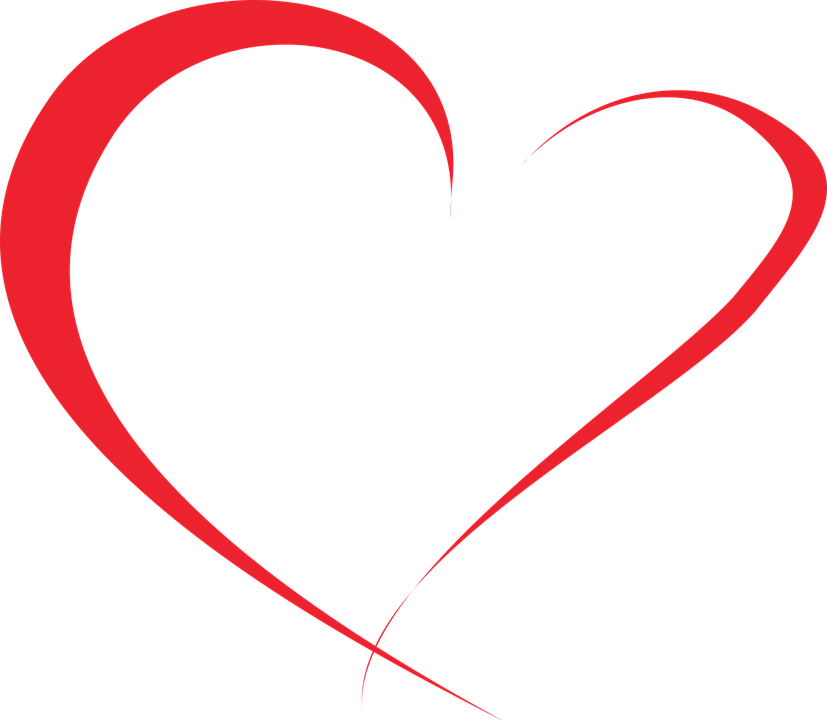 кохання
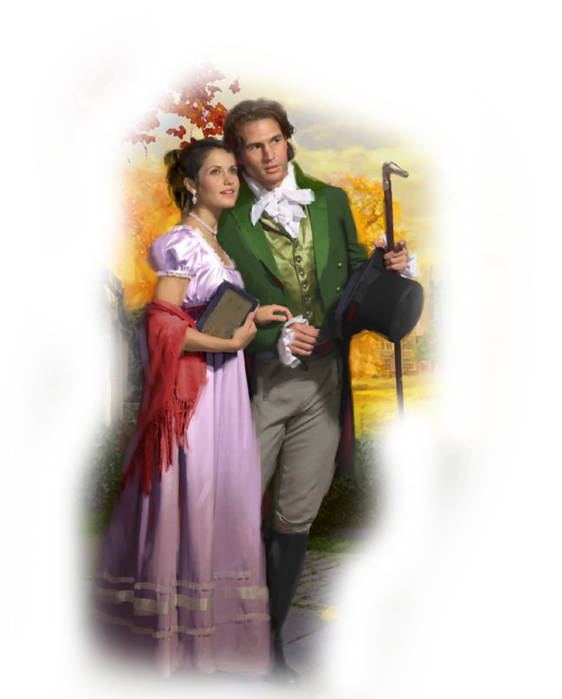 природа
нестримні поривання
 душі
дивовижні й прекрасні 
явища життя
Повідомлення “Історія написання вірша “Травнева пісня”
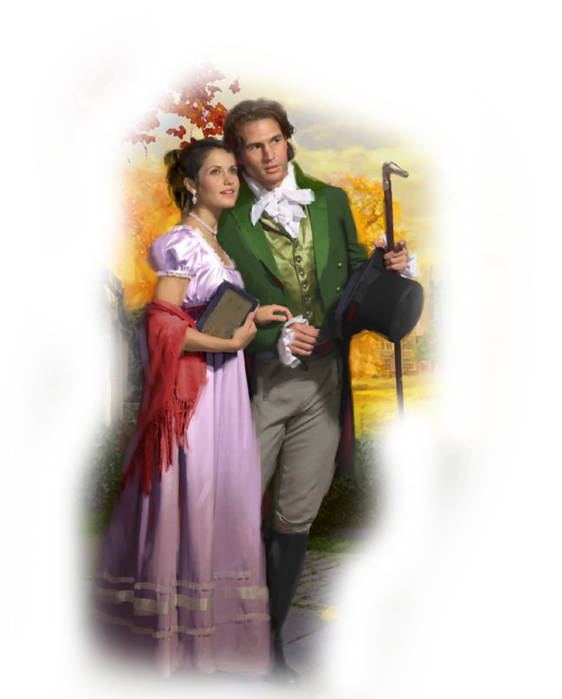 На час створення вірша поет навчався у Страсбурзькому університеті. Він закохався у дочку пастора Фредеріку Бріон, чий образ «у всій її ніжній привабливості» закарбувався в душі поета та відбився в його творчості.
«Я відчув, як у мені знову відродилась потреба поетичної творчості, якої я давно вже не знав. Я створив для Фредеріки багато пісень на знайомі мелодії. їх назбиралося б, напевно, на цілий том».
У «Травневій пісні» два мотиви: замилування природою та щасливі переживання закоханого.
Евристична бесіда
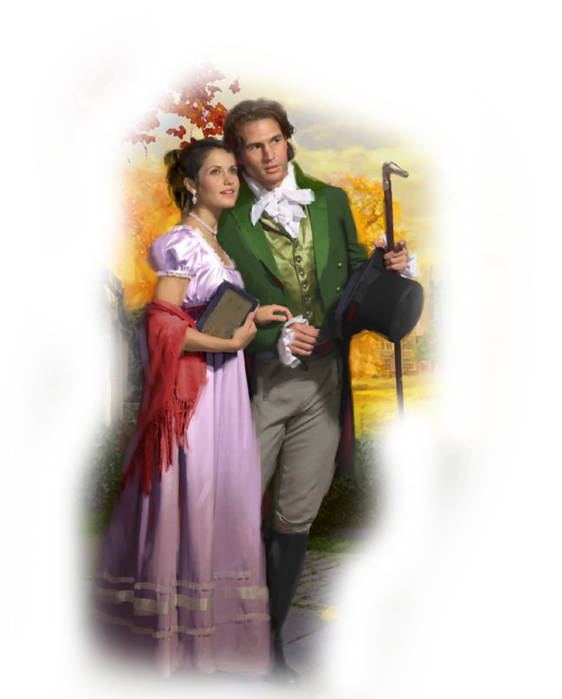 Виразно прочитайте поезію 
Й. В. Ґете «Травнева пісня». Яким описом починається твір?
Які почуття переплітаються в душі у ліричного героя? 
 Як герой описує свої почуття, із чим їх порівнює?
 Завдяки чому досягається висока емоційність поезії? 
Як можна зрозуміти останній рядок поезії?
ВОЛЕЛЮБНІ МОТИВИ ТА ПРОТИСТОЯННЯ ОБРАЗІВ- ПЕРСОНАЖІВ у поезії «ПРОМЕТЕЙ» Й. В. ҐЕТЕ. ОБРАЗ ПРОМЕТЕЯ
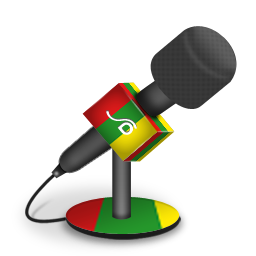 Пригадайте, хто такий Прометей, що ви про нього знаєте, які твори читали.
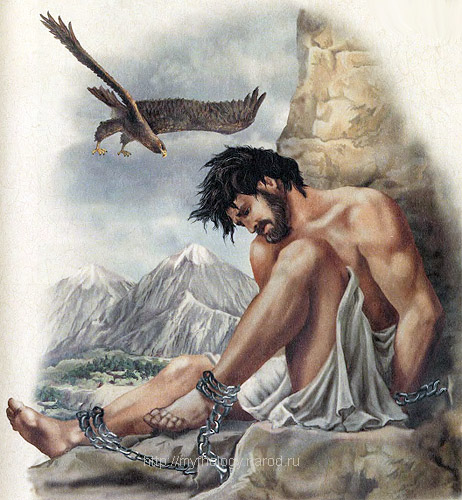 Де зустрічається образ Прометея
Давньогрецька  міфологія
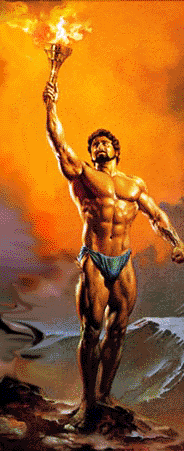 німецькі письменникіи— 
Й. В. Ґете, 
Й. Ґ. Гердер, А. В. Шлегель
Есхіл трагедія 
«Прометей закутий»
англійські романтики — 
Дж. Ґ. Н. Байрон і П. Б. Шеллі
Гесіод 
«Теогонія» ,
 «Роботи і дні»
українська література –
Т. Г. Шевченка «Кавказ», Л. Українка, І. Франко, П. Тичина, М. Т. Рильський «Прометей», А. С. Малишка «Прометей»
Лукіан «Прометей,
 або Кавказ»
Овідій 
 «Метаморфози»
Франц Кафка підсумував мотиви міфу про Прометея в чотирьох притчах про міфічного героя
Евристична бесіда
Виразно прочитайте вірш Й. В. Ґете «Прометей». У якій формі його побудовано? 
 До кого звертається Прометей, у зв'язку з чим? 
 Які аргументи наводить герой як доказ того, що ані він особисто, ані люди не мають за що йому дякувати? 
 Яким є пафос цього твору? 
 Що нового вніс Ґете в образ Прометея?
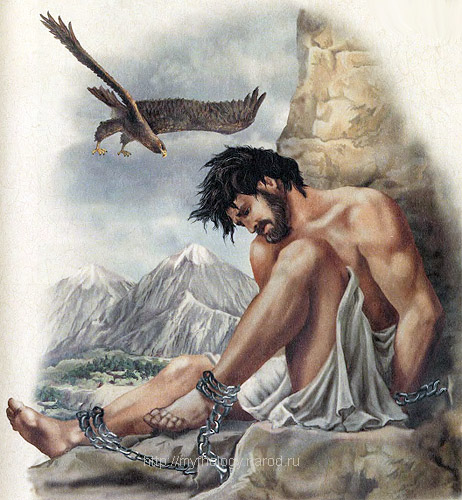 Бліц-опитування
1. Як, на вашу думку, поезія впливає на людину?2. Наскільки важливе для людини почуття кохання?3.  Що в сучасному світі означає прометеїзм?
Творча робота
Доведіть на прикладі творів Ґете, що письменник закликає не коритися долі, а виборювати своє щастя.
Домашнє завдання
Уміти виразно читати, аналізувати вірші  Й. В. Ґете